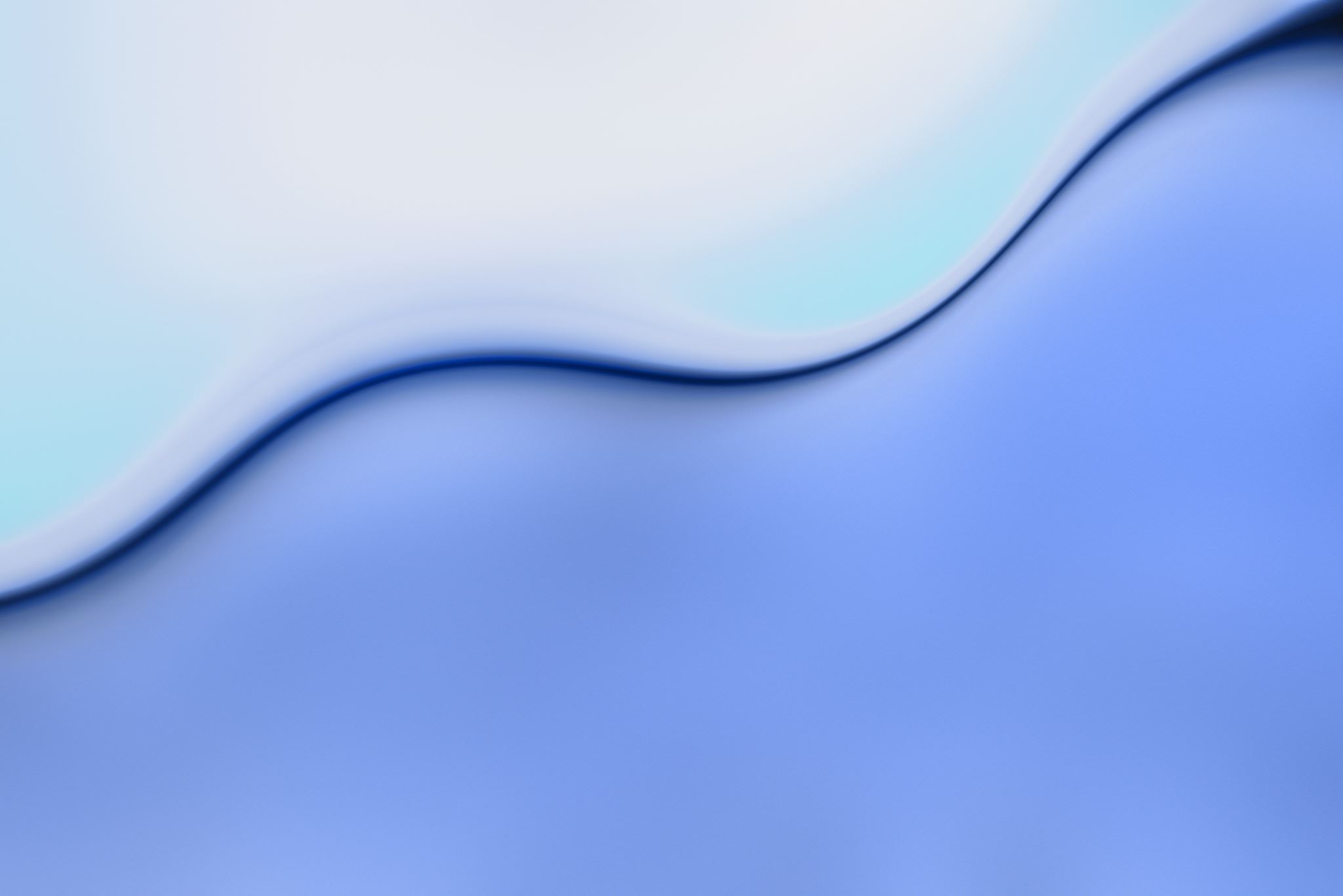 Conquête spatiale
Par Jérémy Fillion
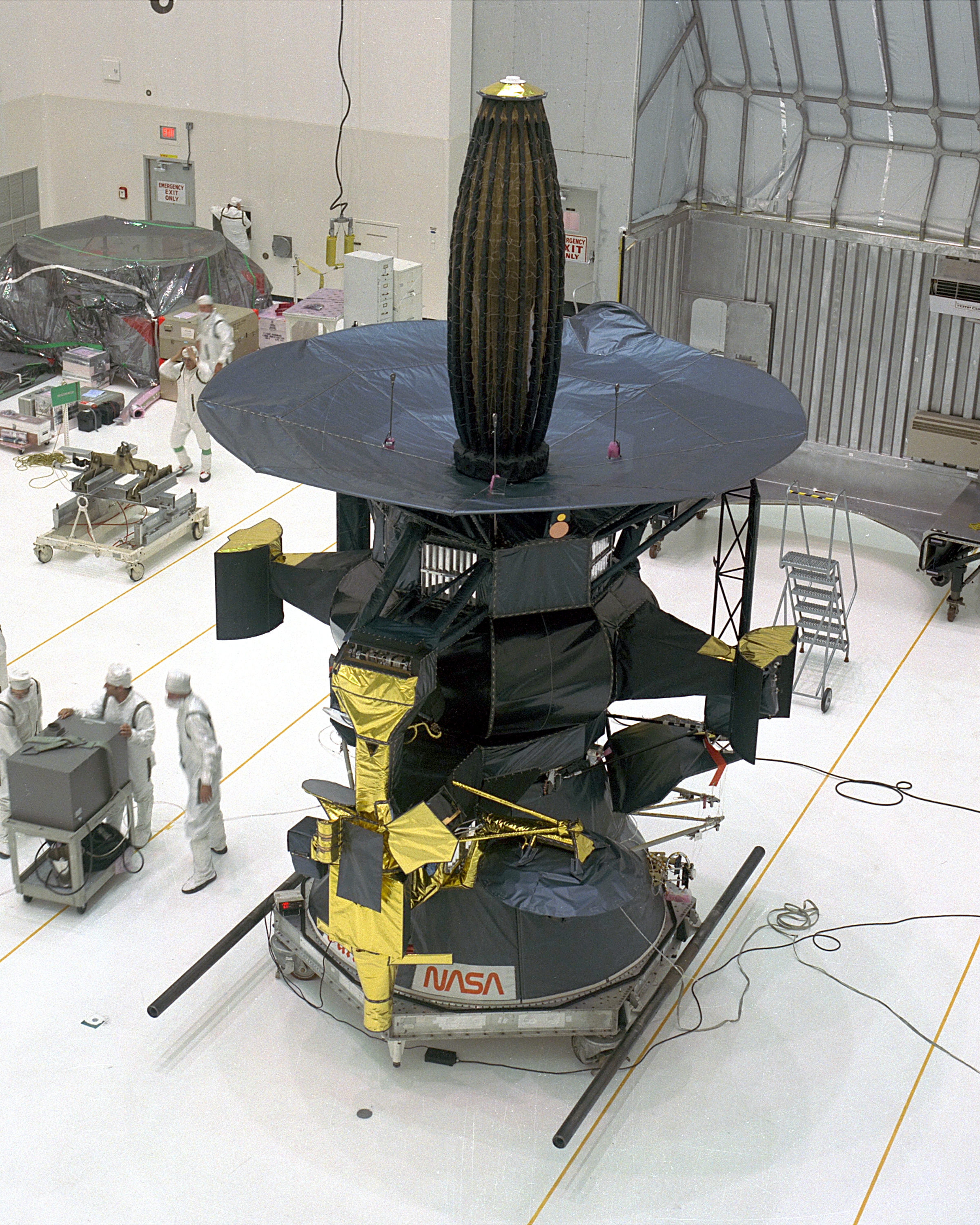 Galileo
Quoi: sonde spatiale
nationalité
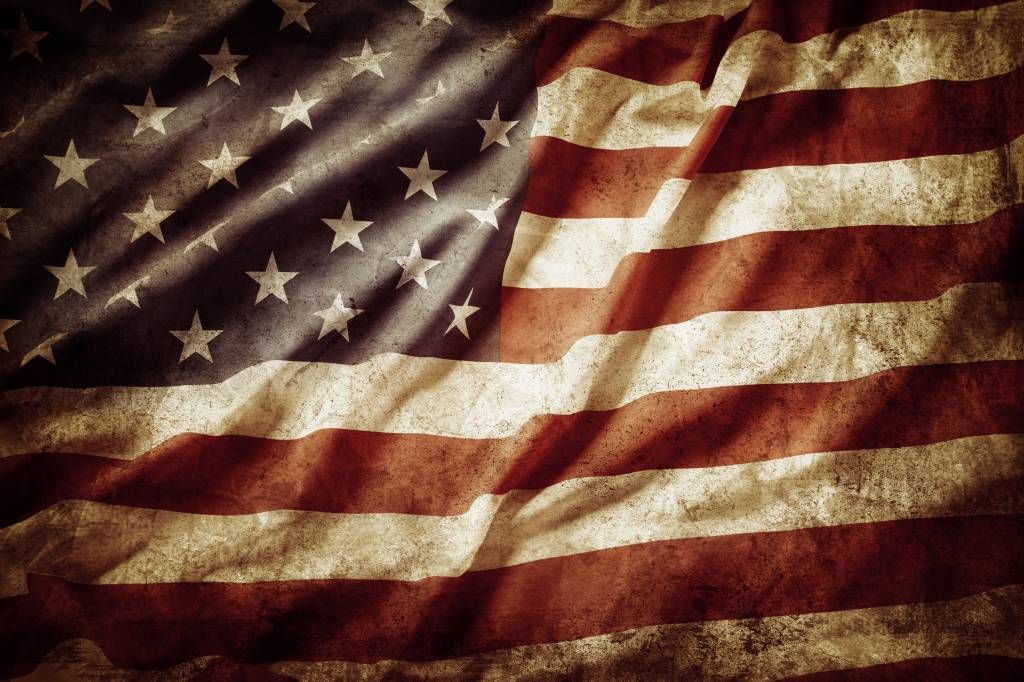 Américain
Quant
Lancée le 19 octobre 1989